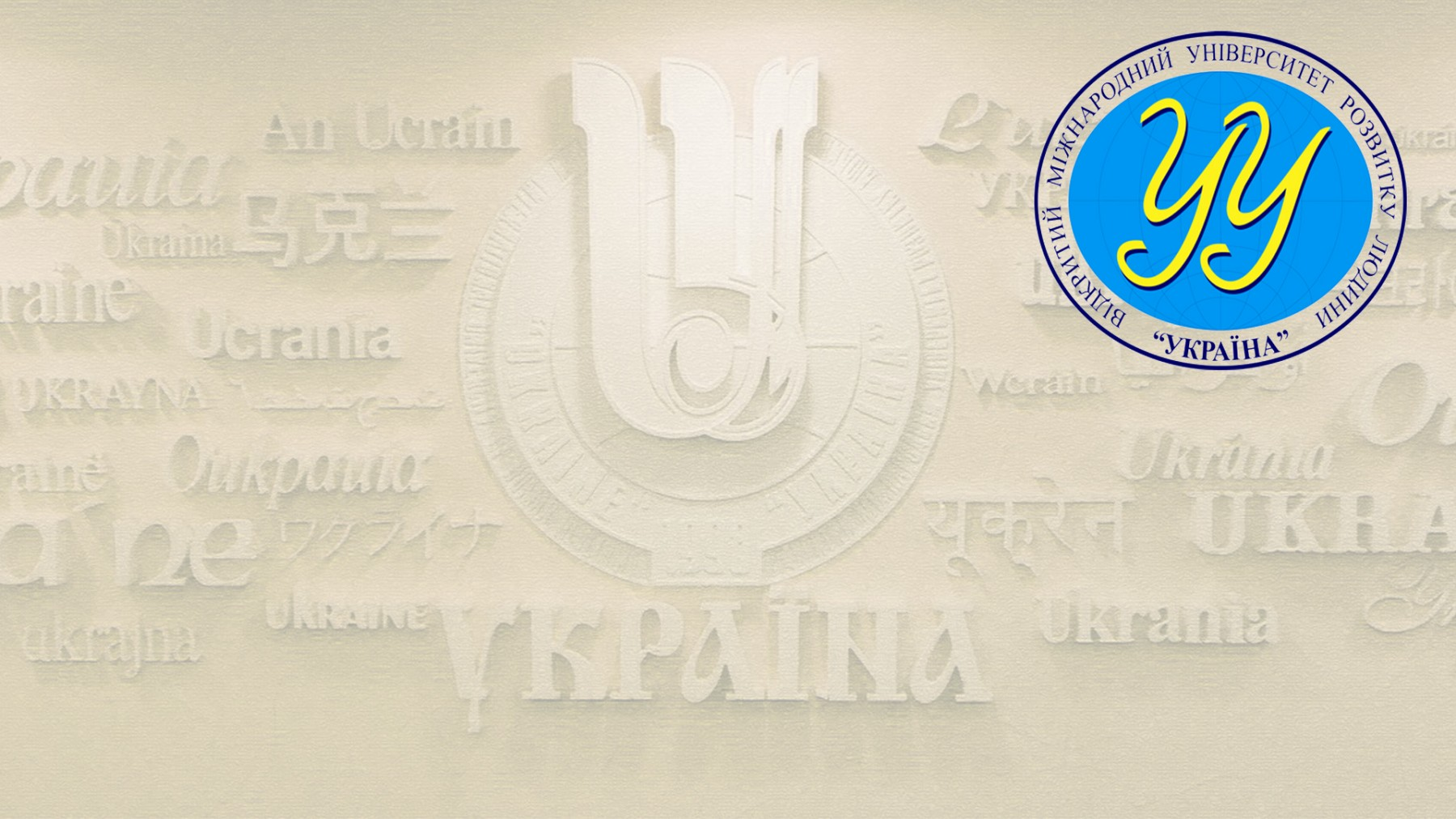 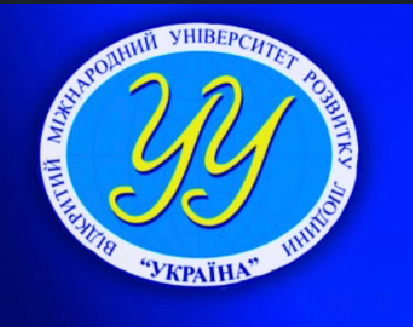 ЕКОНОМІКА ПІДПРИЄМСТВА
Конспект лекцій

к.е.н., доцент Нечипорук Оксана Василівна
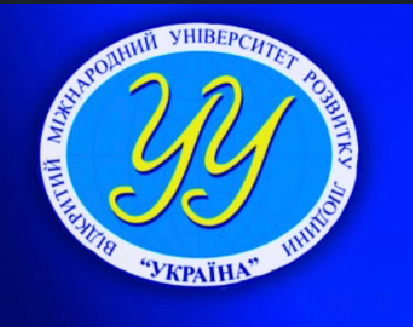 ТЕМА 5. ПЕРСОНАЛ ПІДПРИЄМСТВА І ПРОДУКТИВНІСТЬ ПРАЦІ
5.1. Персонал підприємства, його класифікація та структура
5.2. Визначення чисельності персоналу
5.3. Кадрова політика
5.4. Продуктивність праці
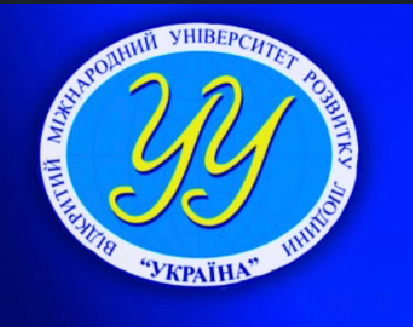 5.1. ПЕРСОНАЛ ПІДПРИЄМСТВА, ЙОГО КЛАСИФІКАЦІЯ, СТРУКТУРА
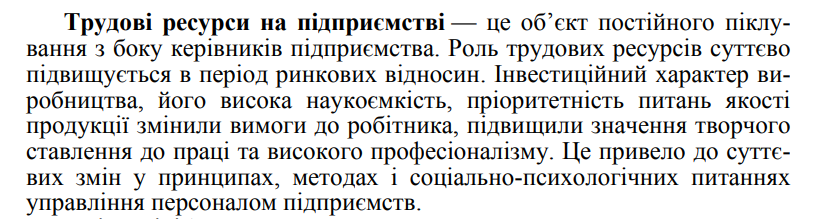 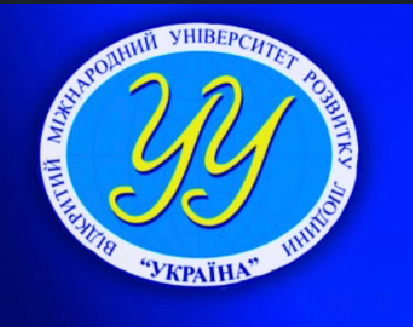 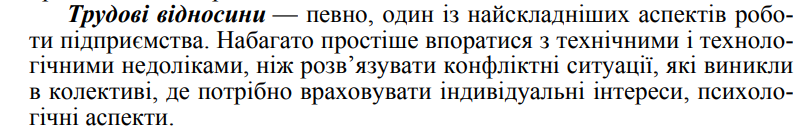 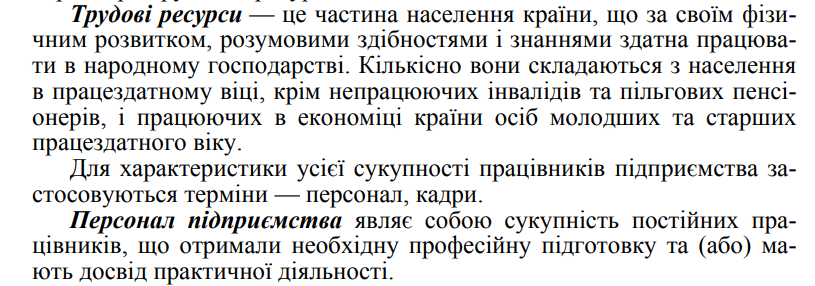 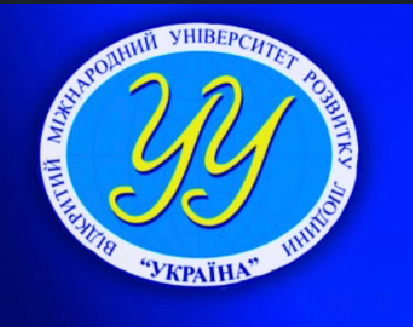 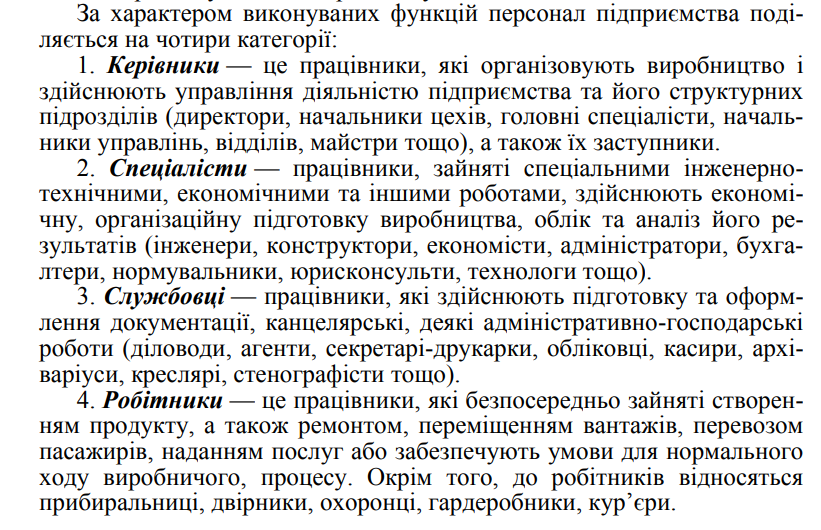 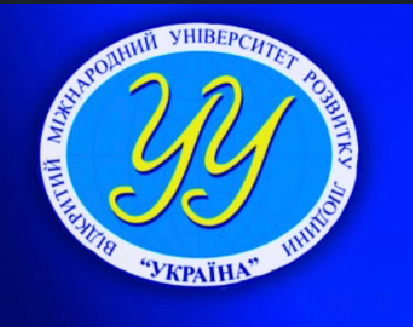 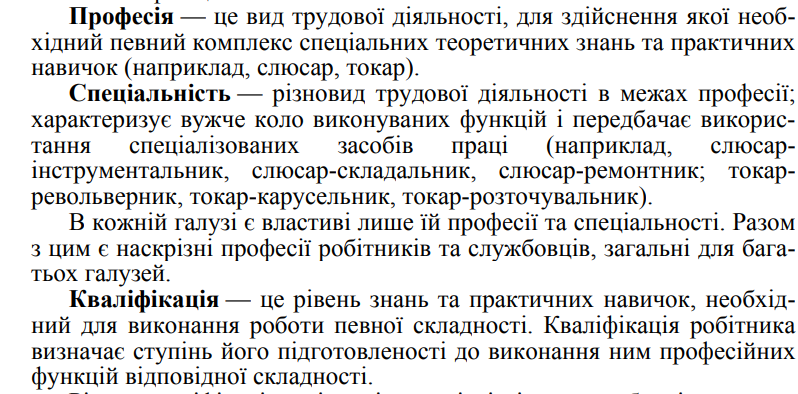 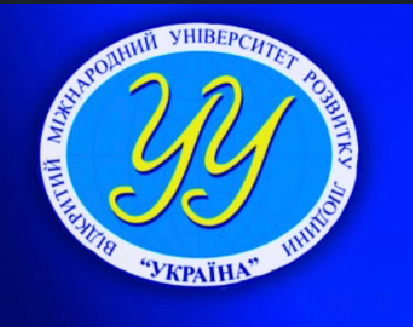 5.2. ВИЗНАЧЕННЯ ЧИСЕЛЬНОСТІ ПЕРСОНАЛУ
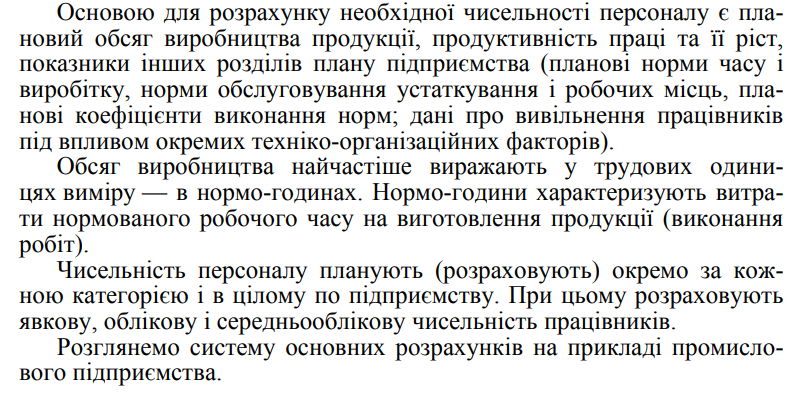 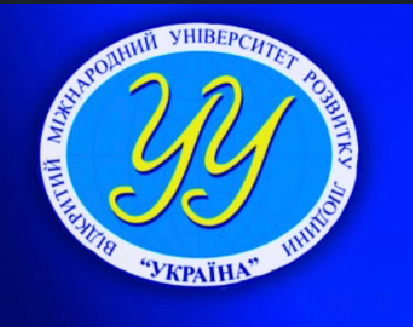 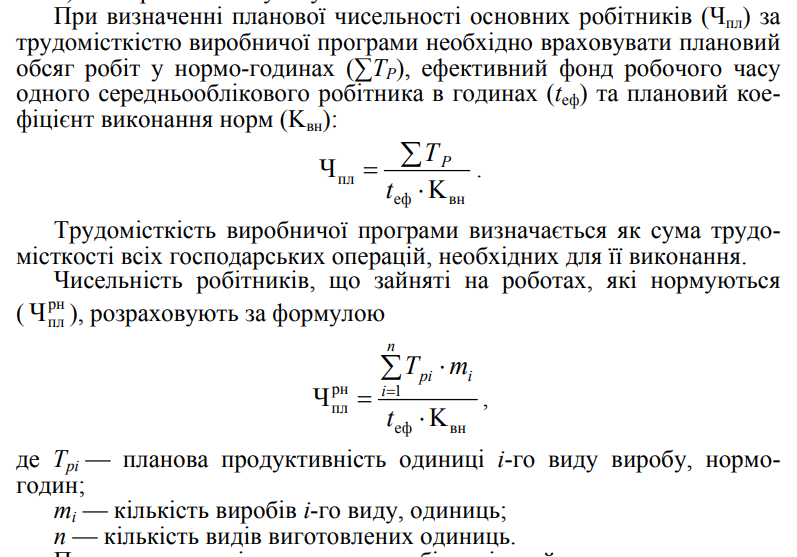 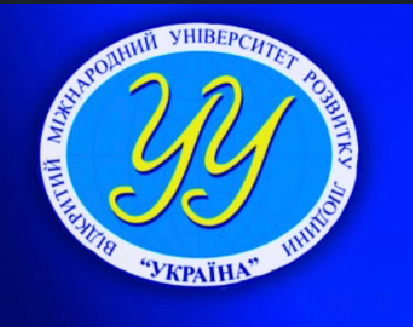 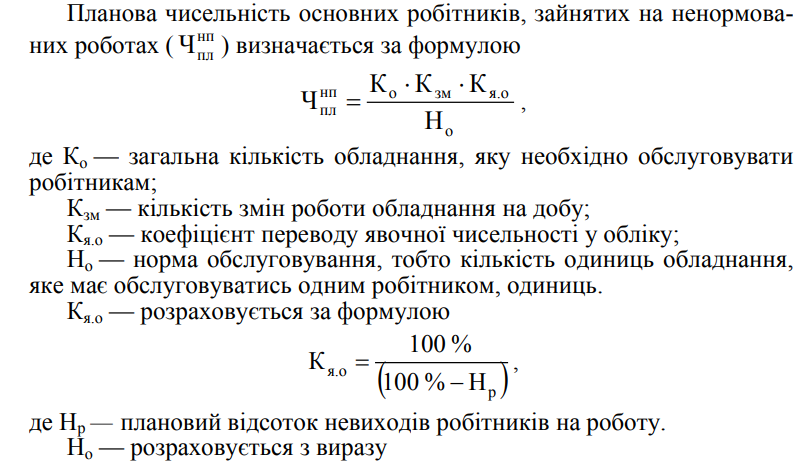 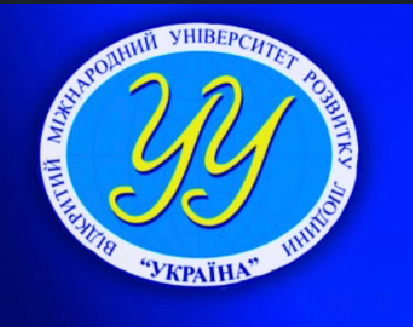 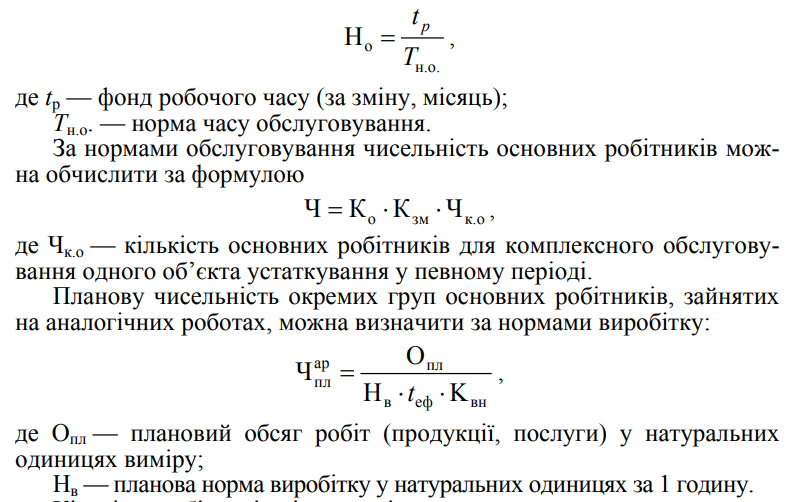 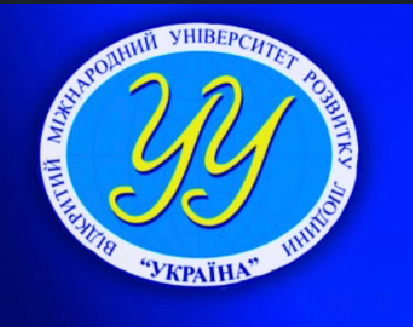 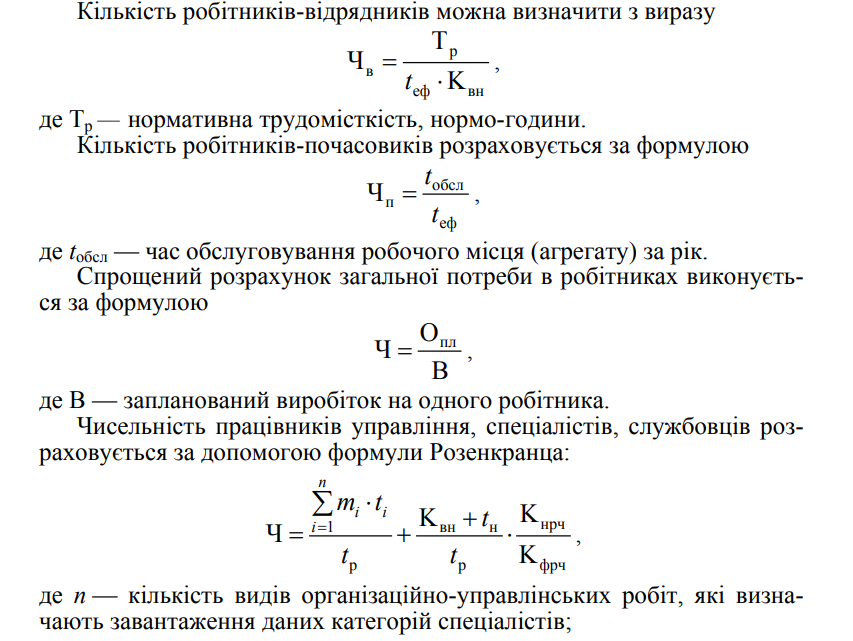 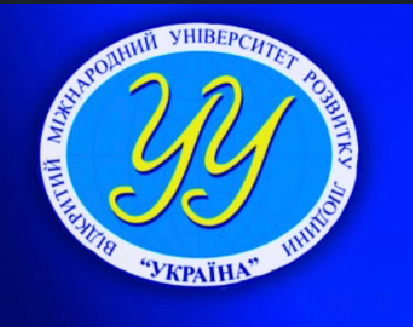 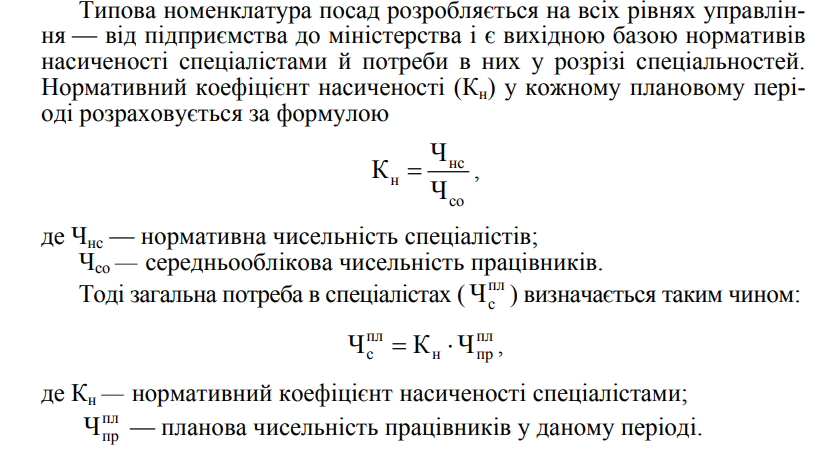 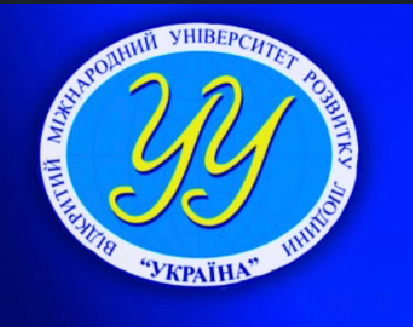 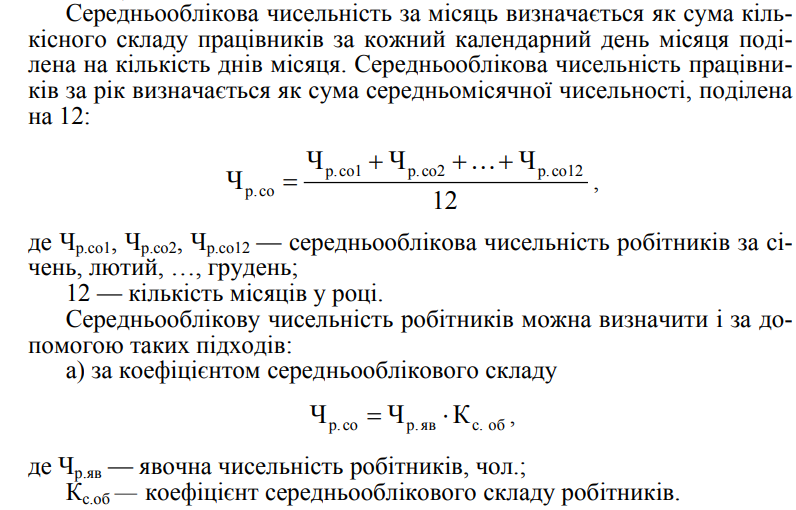 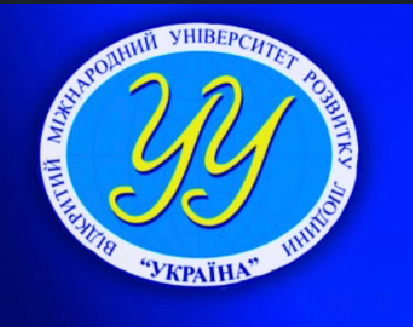 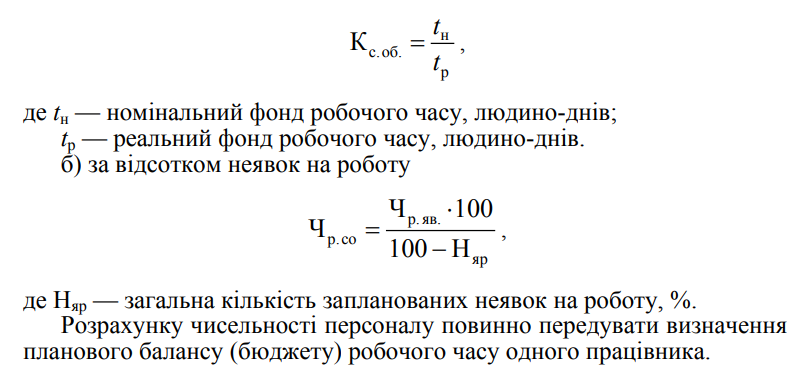 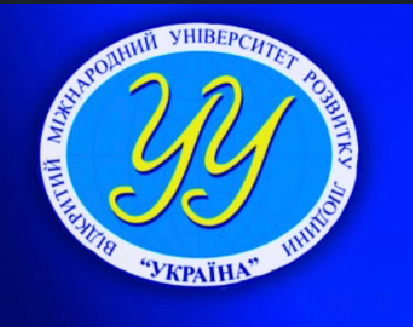 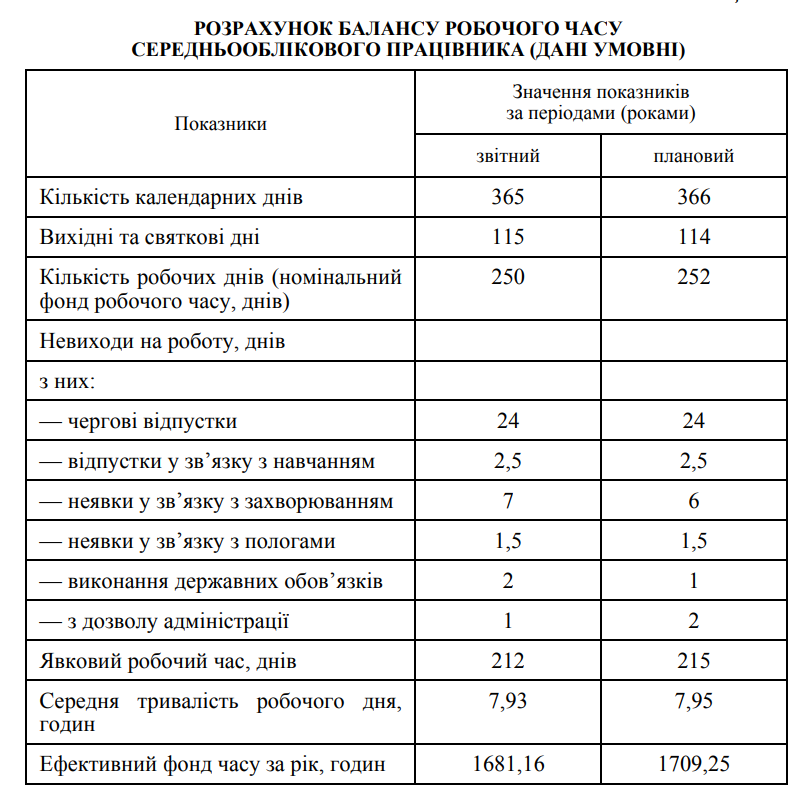 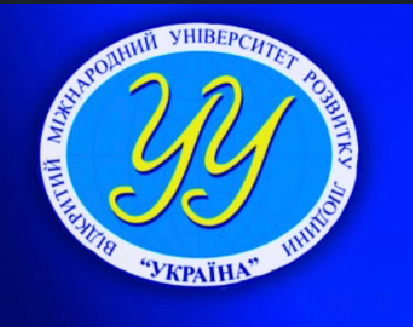 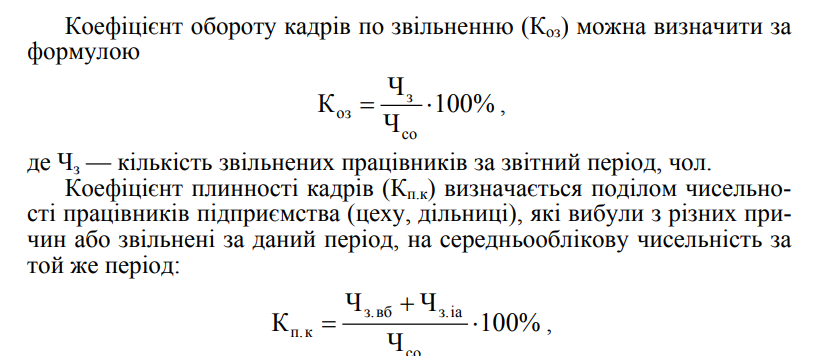 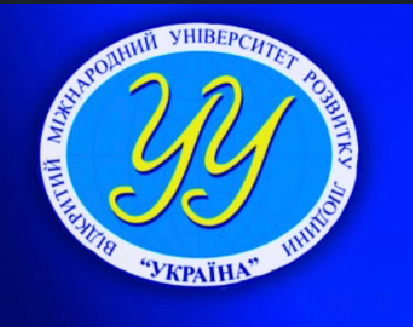 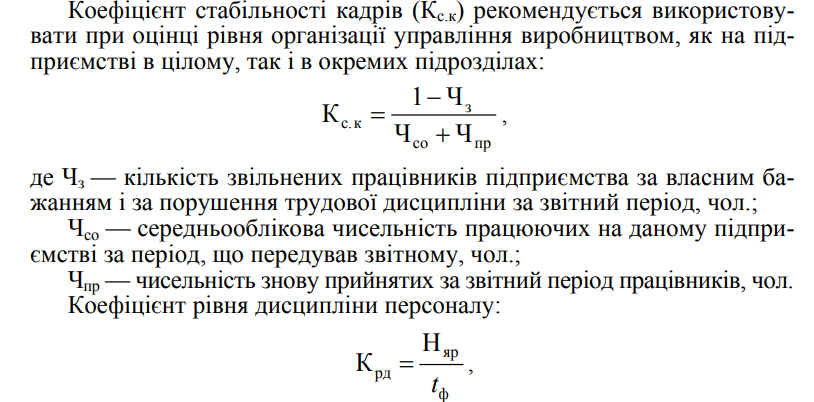 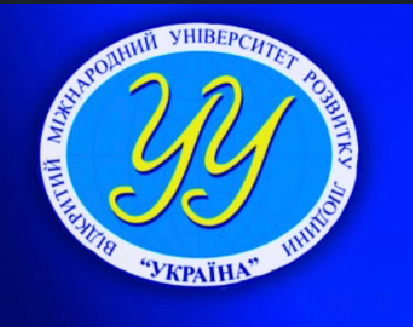 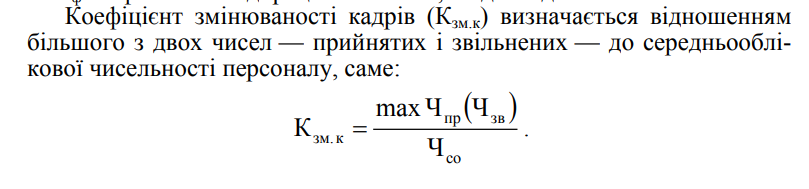 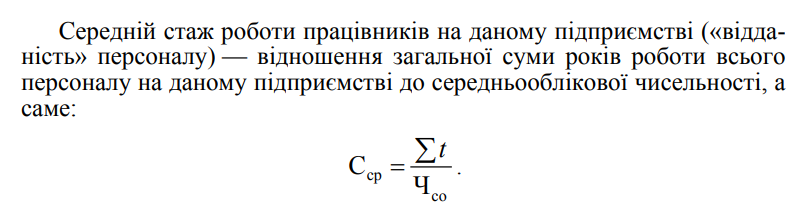 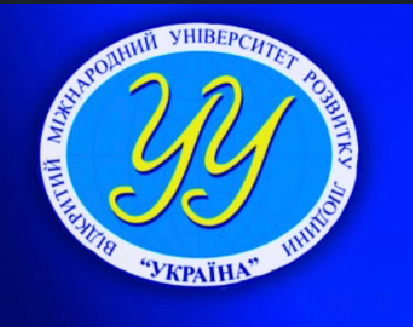 5.3. КАДРОВА ПОЛІТИКА
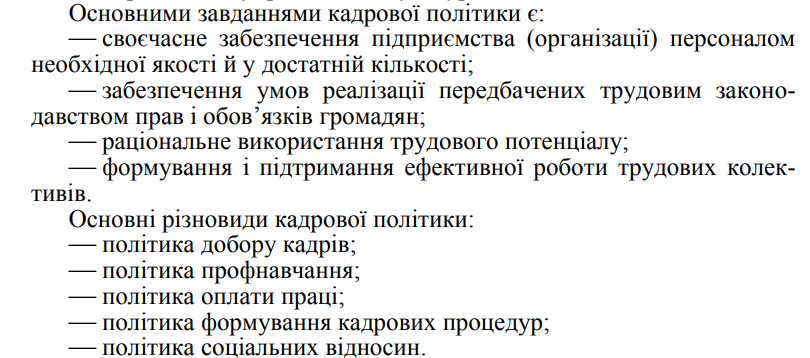 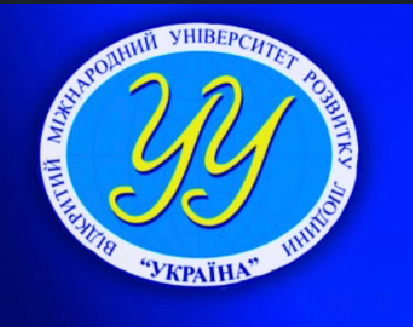 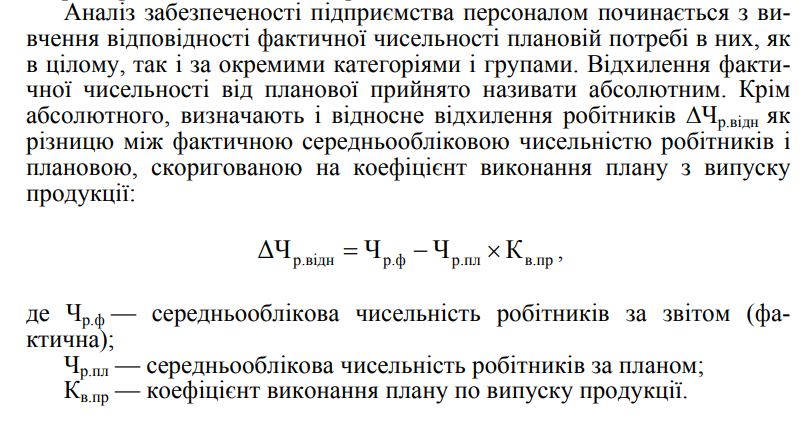 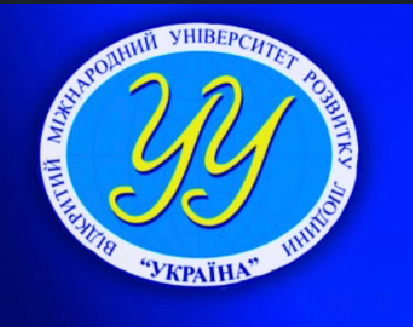 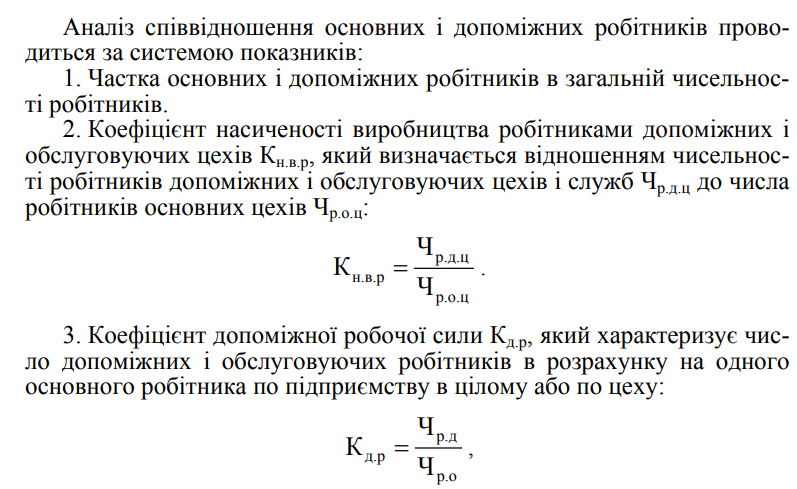 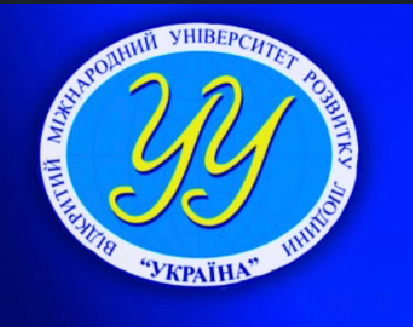 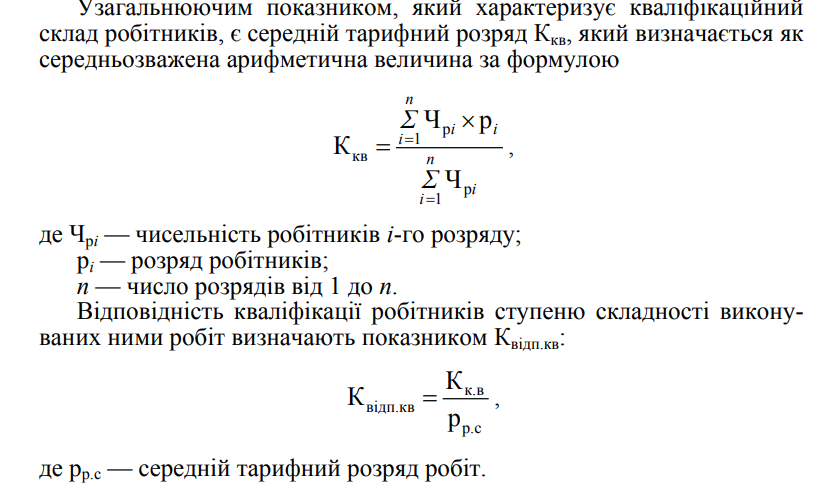 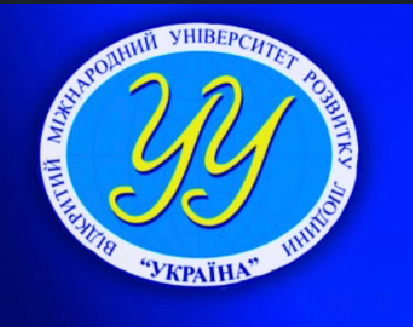 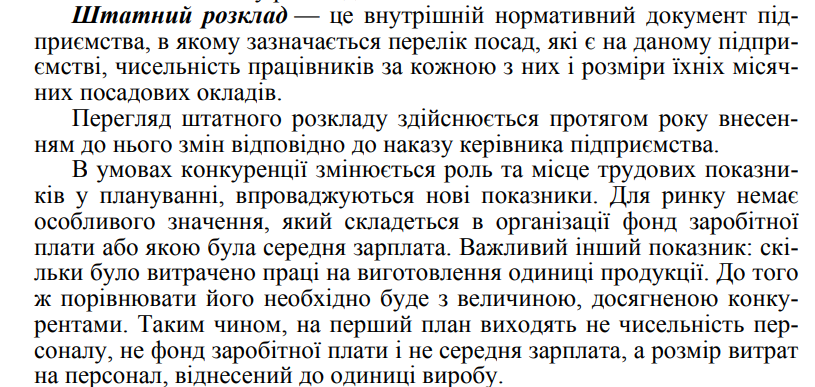 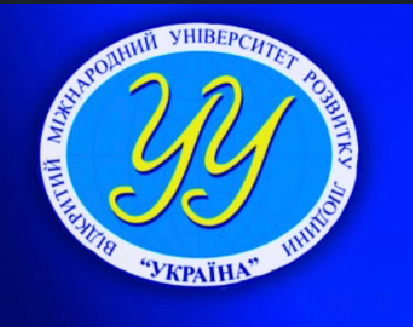 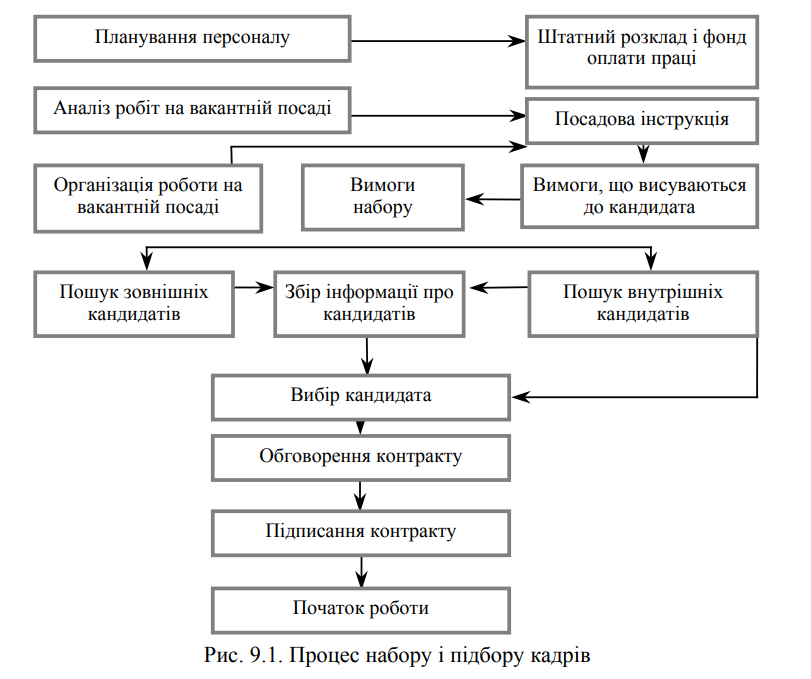 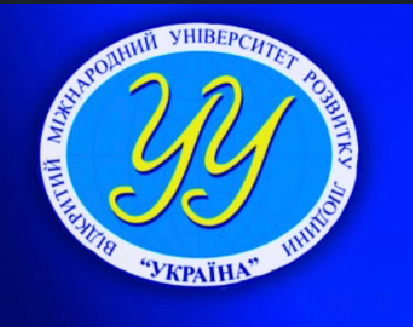 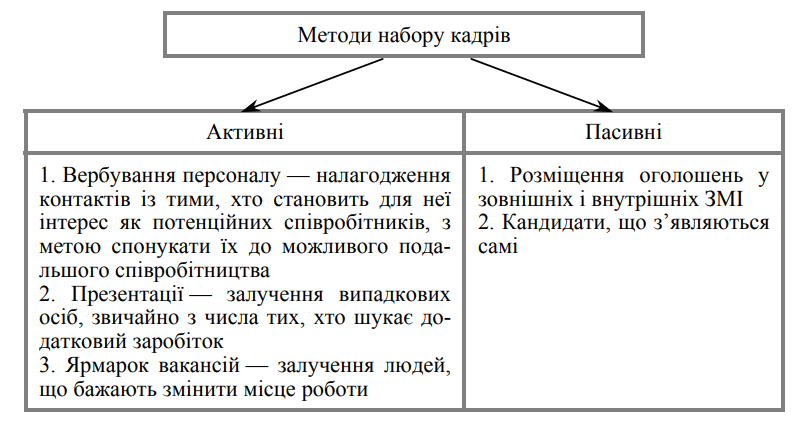 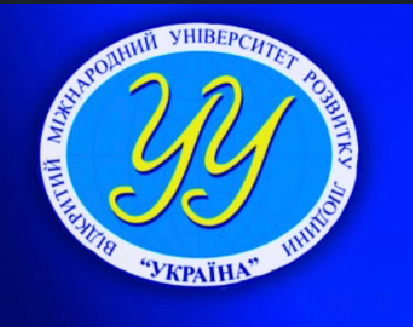 5.4. ПРОДУКТИВНІСТЬ ПРАЦІ
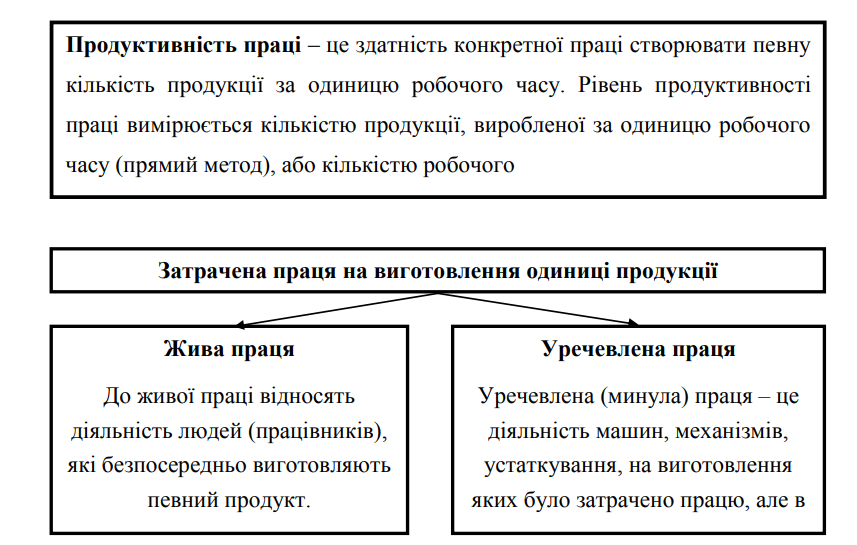 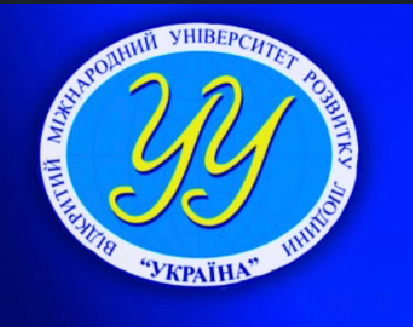 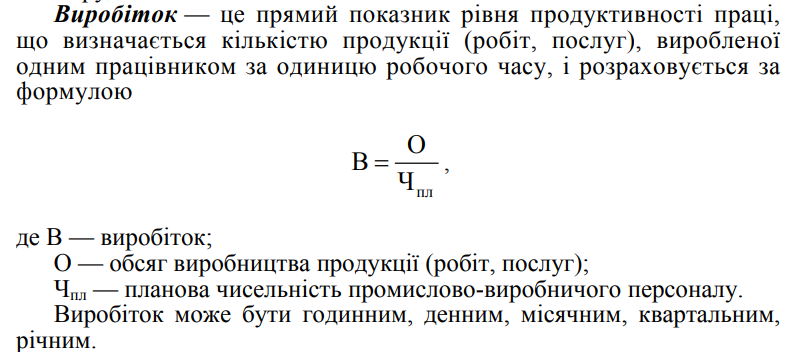 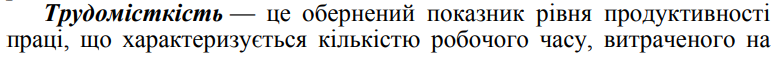 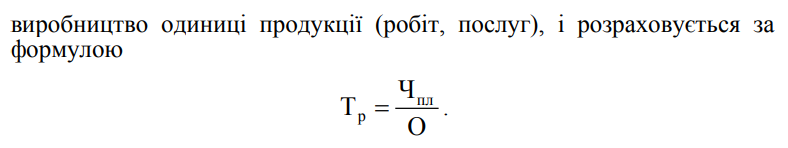 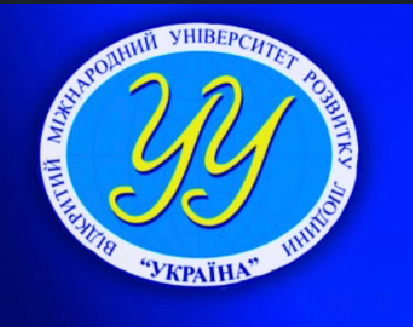 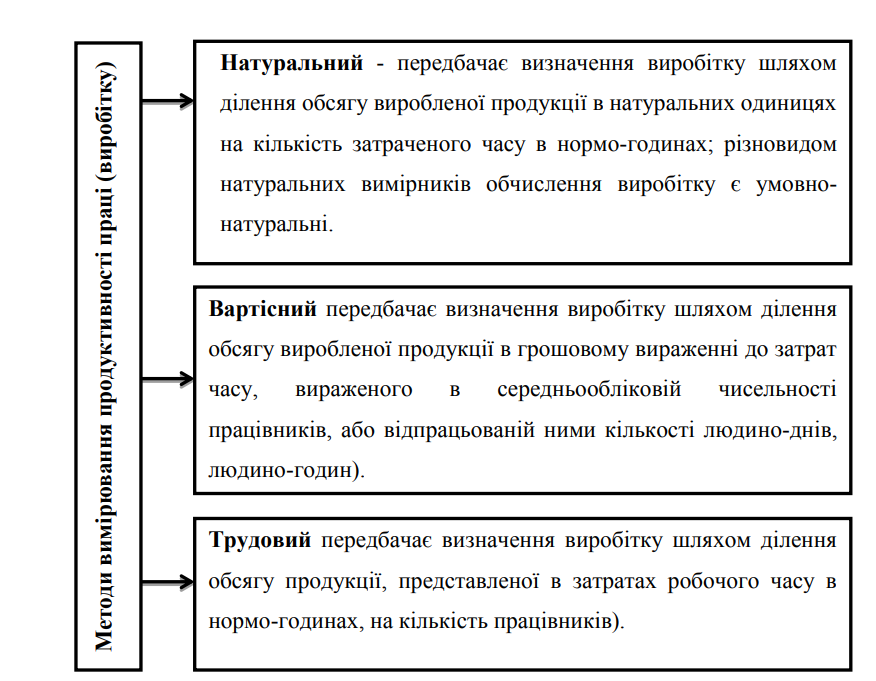 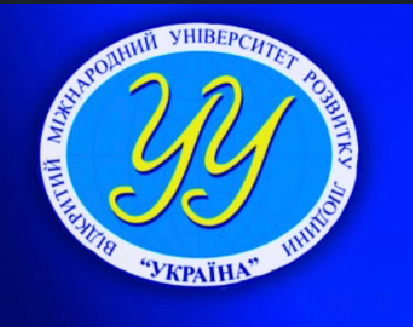 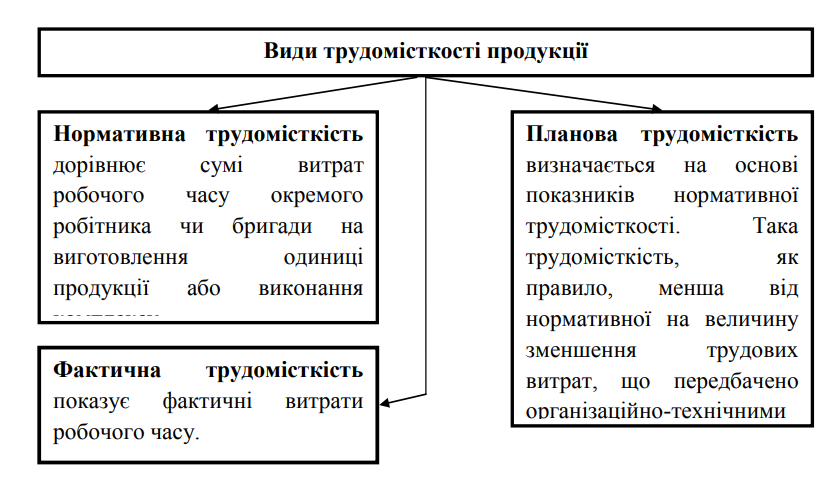 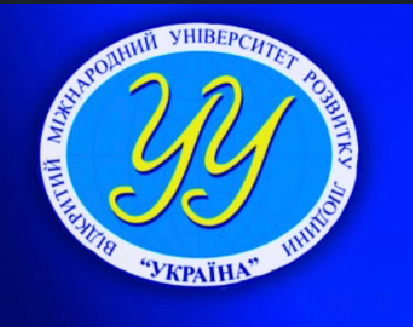 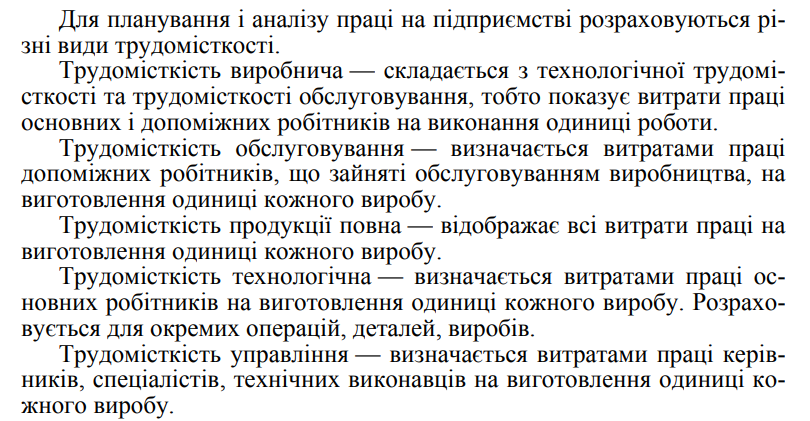